Draft Concept Report
University of Alcalá
Universidad de Alcalá
1
Introduction
Project plan:
Draft concept is only possible after collecting the information from stakeholders and approving the conclusions
Consultations, Online survey, Interviews
Other requirements come from general considerations in the project proposal
Also as logical consequences of efficiency and adaptation to situation
Focus on QA not in general management of centres
Delay:
Surveys were delayed (results: April 2016, consultations reports: March 2016, consistency analysis: done by UAH)
Beginning of May 2016: draft concept to IT Study to start create prototype. UAH prototype for consultation (Jan-Feb 2016)
Universidad de Alcalá
2
E6 Consultation
3 sessions, visiting 3 locations/centres
Public, semi-public and private (6 schools)
32 participants (evidences), report
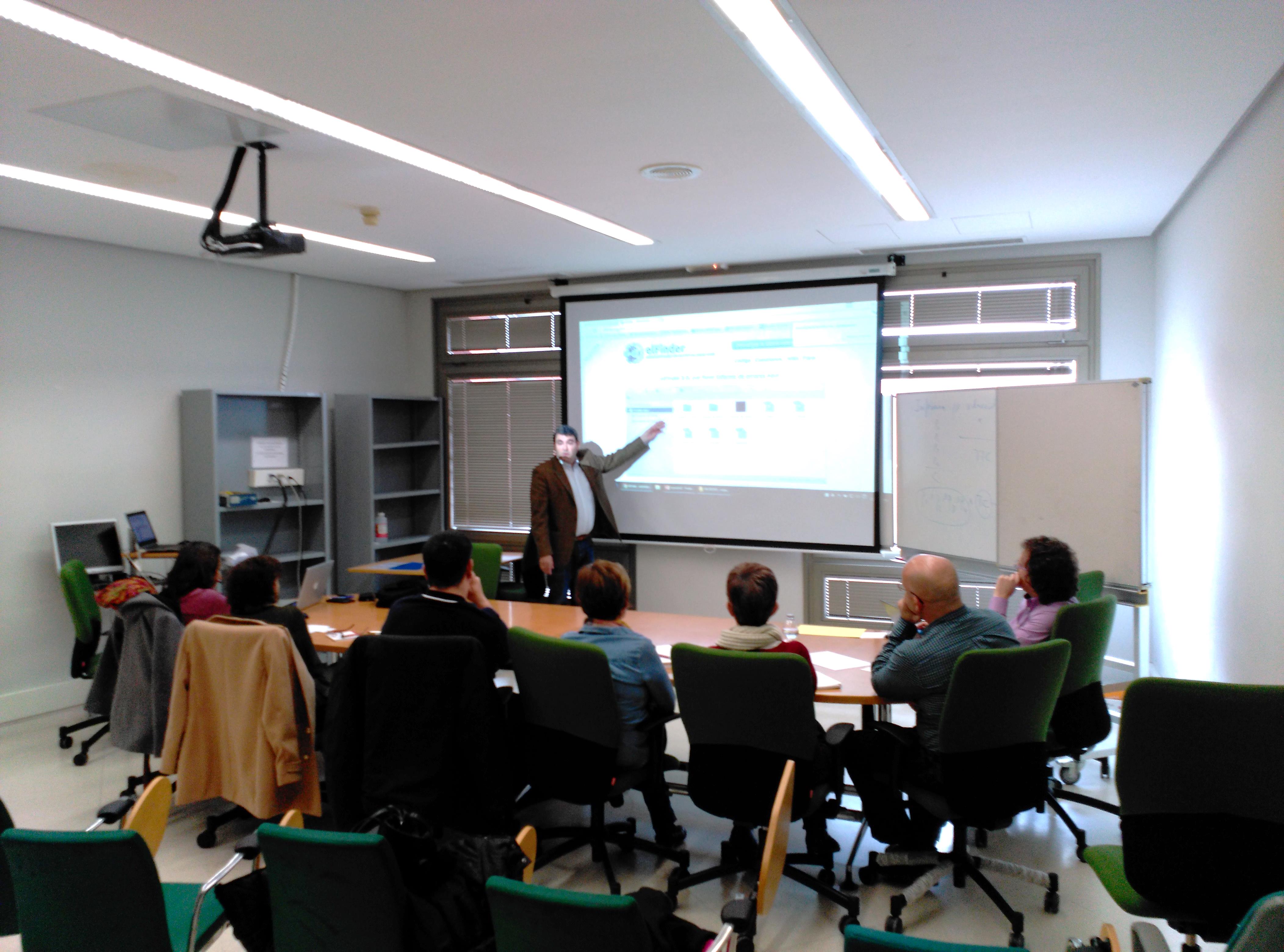 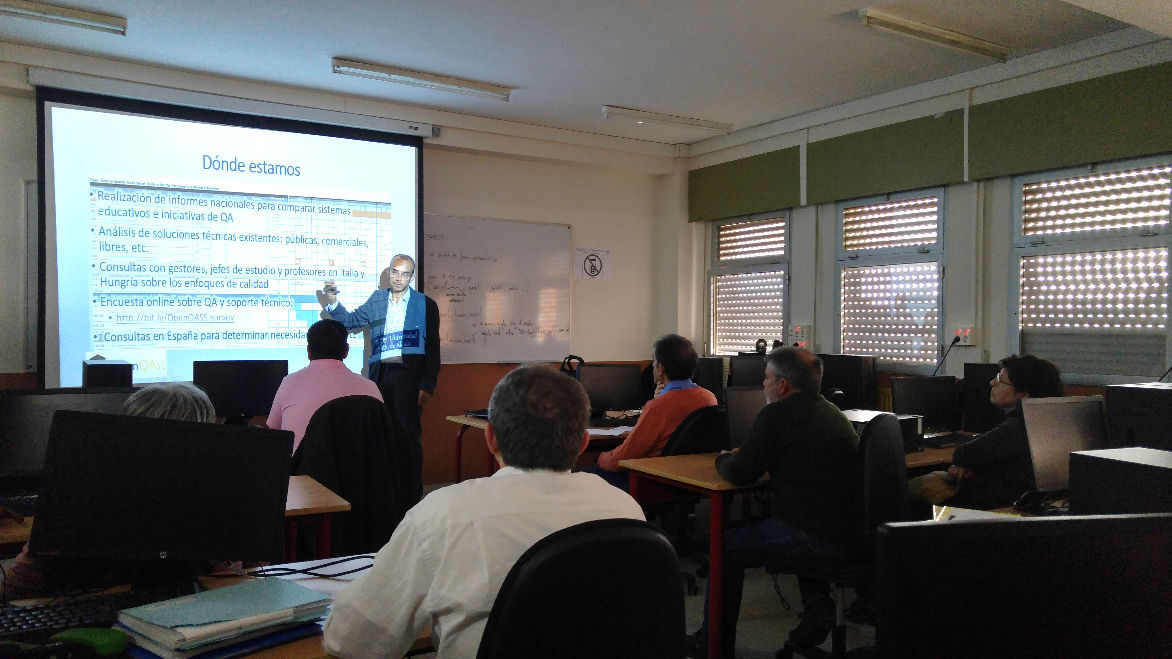 Universidad de Alcalá
3
E6 on design (I)
Using UAH prototype
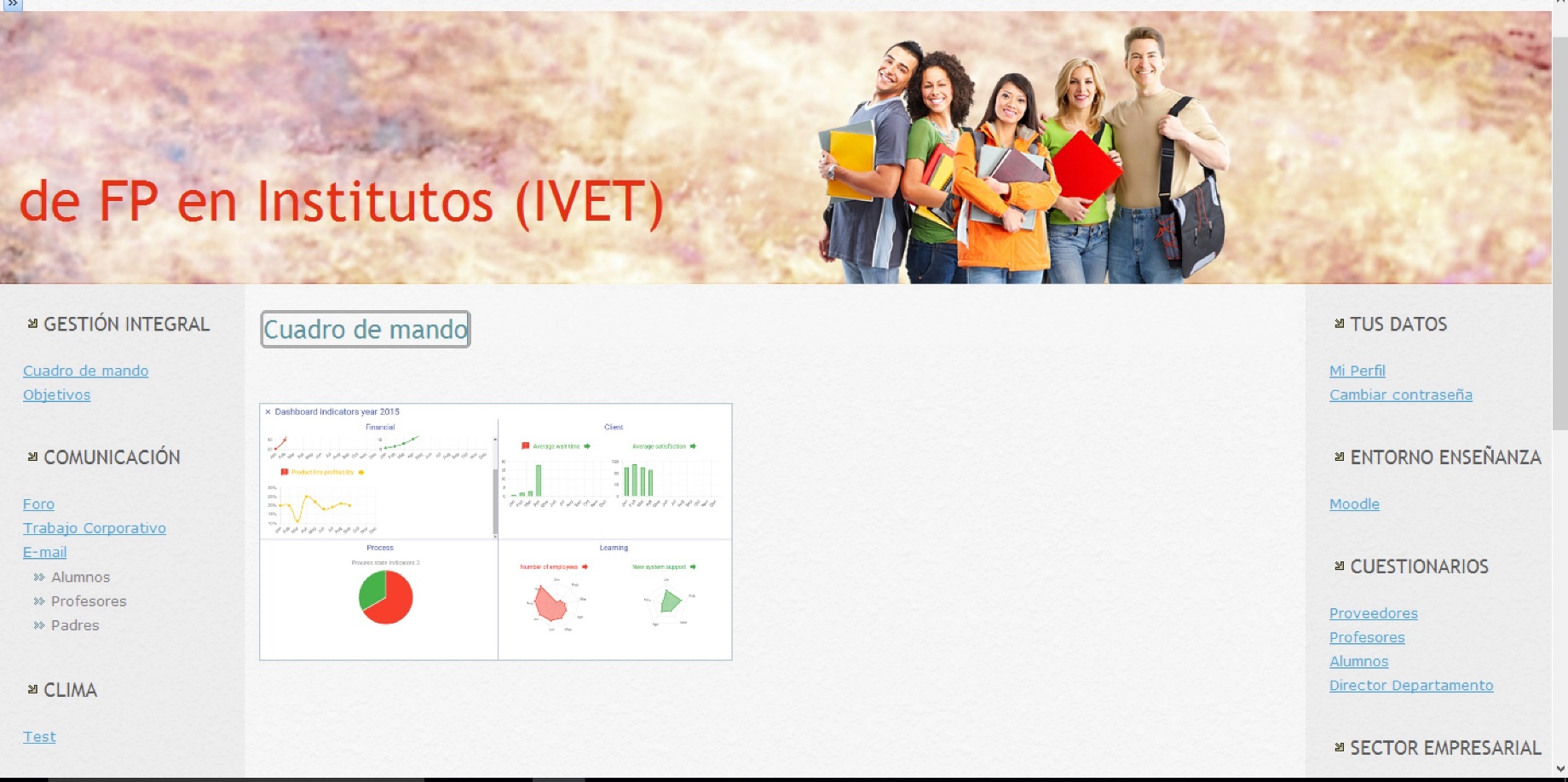 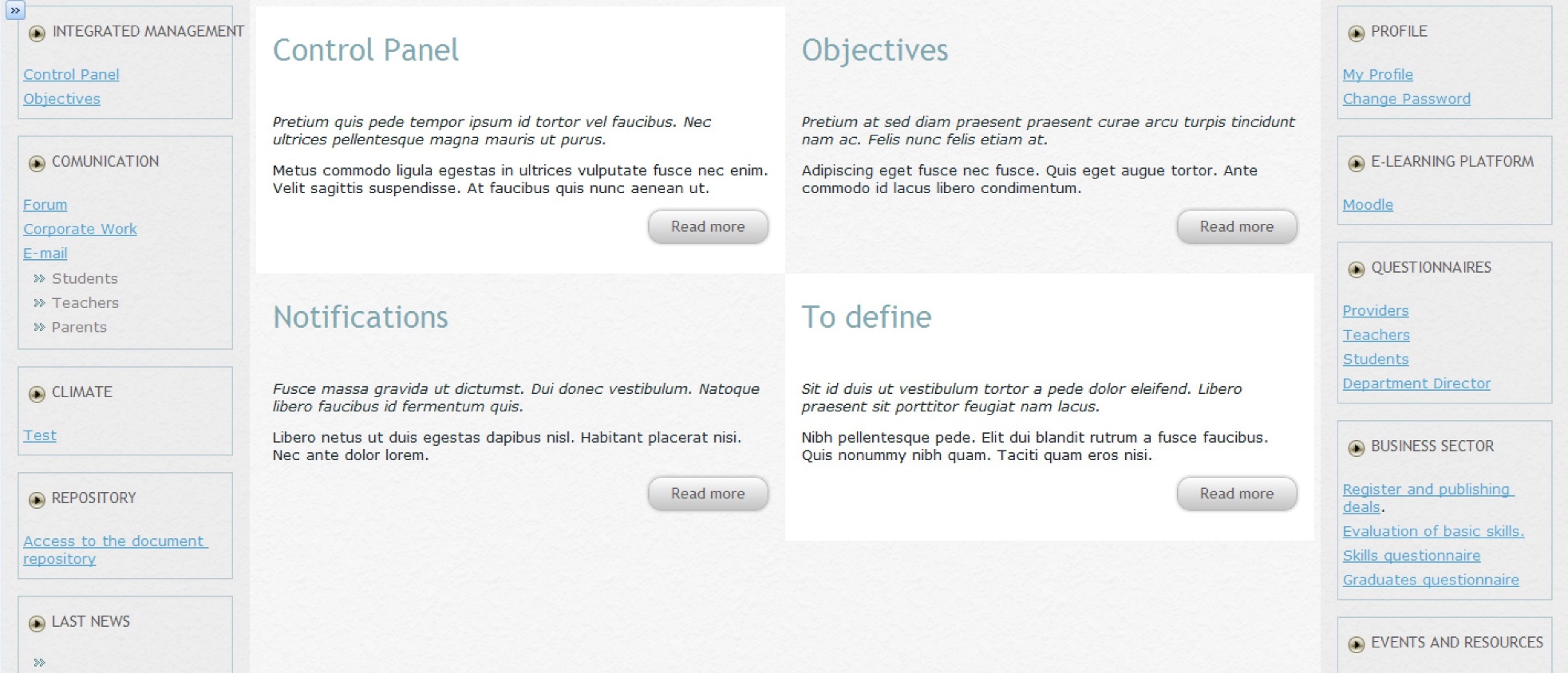 Universidad de Alcalá
4
E6 on design (II)
Using UAH prototype
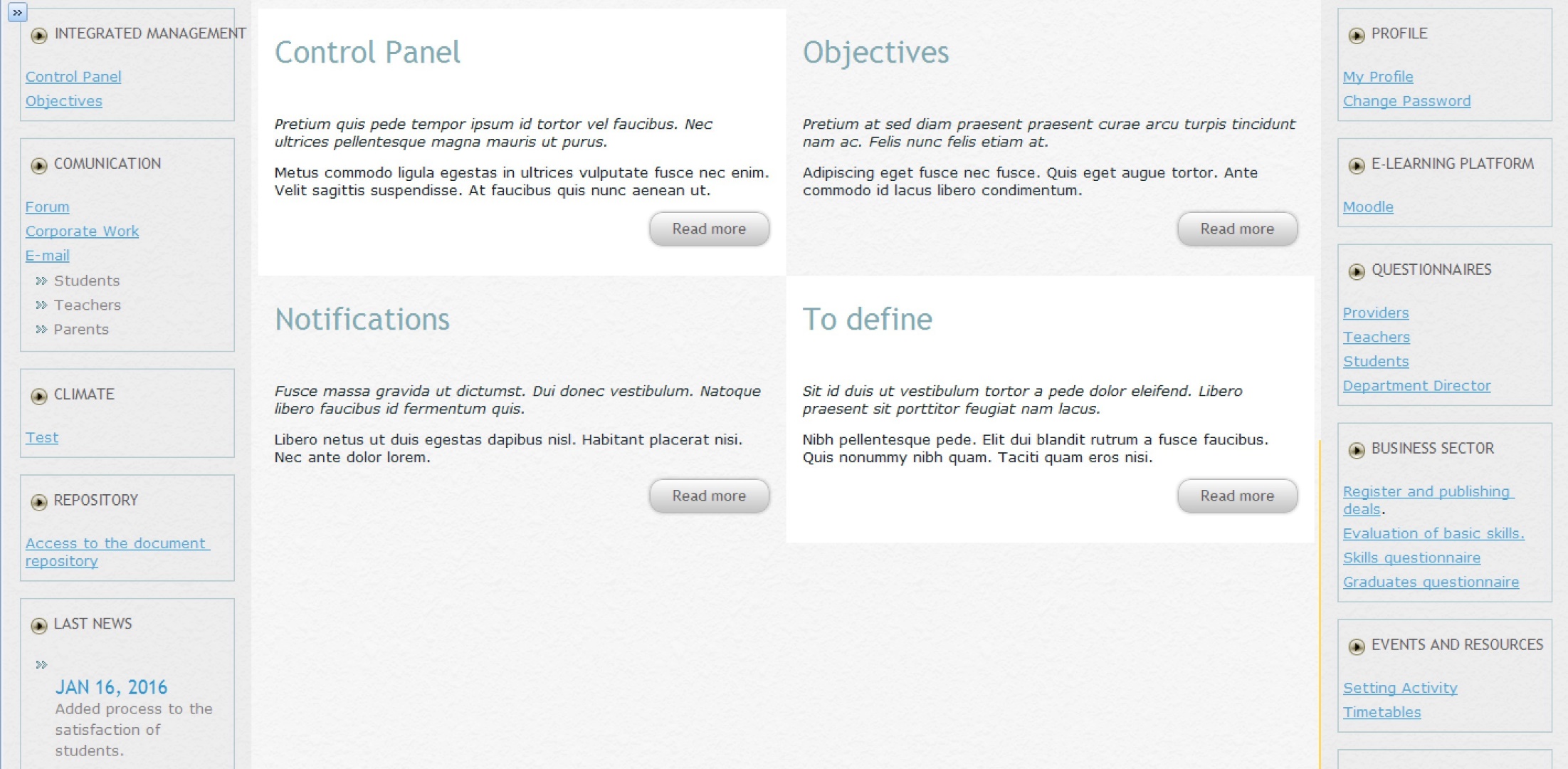 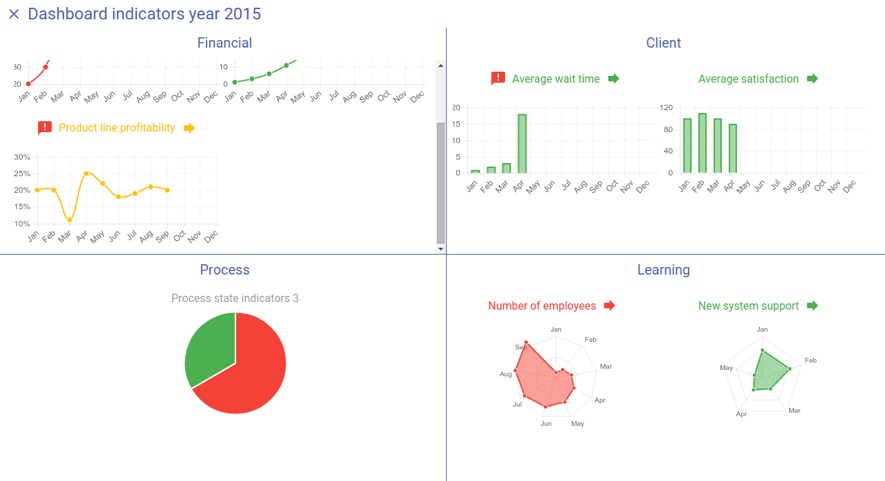 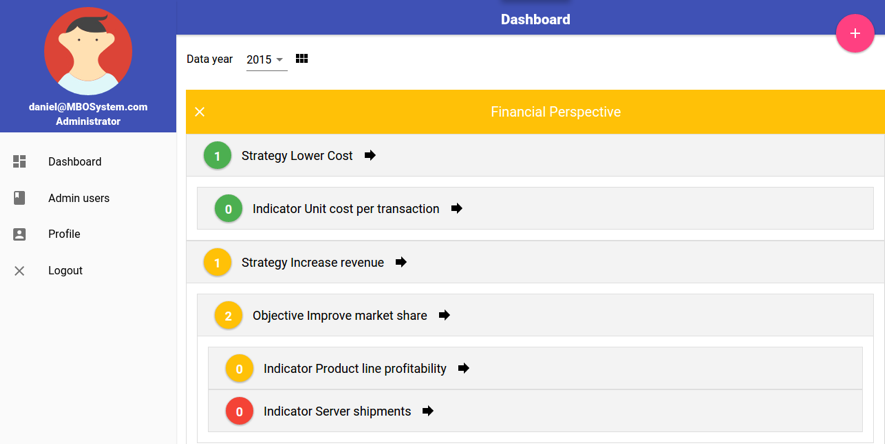 Universidad de Alcalá
5
Resources for System concept
System in practice of the European VET institutions
National reports - review implementation of EQAVET in partner countries.
Identify best practices of QAs in European VET providers
Review existing ICT supported QA Solutions.

Teachers’ Requirements for Open QAsS – Study
Implement multilingual platform for online collaboration.
Online consultation with VET teachers and trainers.
Online survey and statistical analysis will direct the activities.
Universidad de Alcalá
6
Practical suggestions based on interviews and comments
1. Design focus on common components of QA for all countries
2. Modular design:
Meet different QA requirements
Dynamism of VET with changing QA regulations and criteria
3. Modular implementation and open source.
4. Implementation of adapted open source existing solutions (not reinvent the wheel)
5. User-centred design: awareness about QA in education.
6. Exemplary IT-based solutions: inspiring source. 
7. Not increase the administrative workload of the teachers
8. Cloud centralized environment: if possible only an internet connection and a browser
9. Single login for using all possible modules.
Universidad de Alcalá
7
Processes from online survey
Universidad de Alcalá
8
Survey: Hungary
Universidad de Alcalá
9
Survey: Italy
Universidad de Alcalá
10
Survey: Ireland
Universidad de Alcalá
11
Survey: Spain
Universidad de Alcalá
12
Processes selected: survey
Planning of learning activities.
Learning activity.
Attainment of learning objectives, exam results, individual student progress relative to their baseline standard.
Teacher’s reflection on progress and the effectiveness of their approach.
Professional development and motivation of staff.
Strategic direction, leadership and planning.
Measurement of teachers' satisfaction.
Measurement of students' satisfaction.
Universidad de Alcalá
13
Comparative of processes according to suggestions
Universidad de Alcalá
14
Selection of processes according to survey results
Universidad de Alcalá
15
Selection of processes according to survey results
Universidad de Alcalá
16
Selection of processes according to survey results
Universidad de Alcalá
17
Other requirements or needs
Common Login
Minimum number of login procedures: centralized and integrated system. 
Connected to security of the system: non-functional requirement.
QA Documentation
Essential: supporting QA documentation in the system.
Frequently commented in all countries. 
An online QA Manual: easy and permanent access to QA guidelines for action.
Adaptation to situations
Existing solutions for specific functions (even compulsory for centres)
Admin functions to configure solution for each centre
Universidad de Alcalá
18
Tools
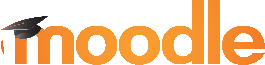 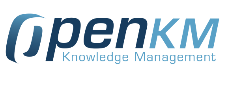 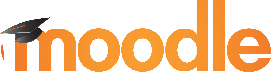 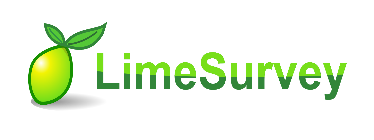 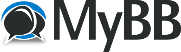 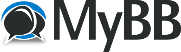 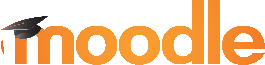 Universidad de Alcalá
19
Iterations
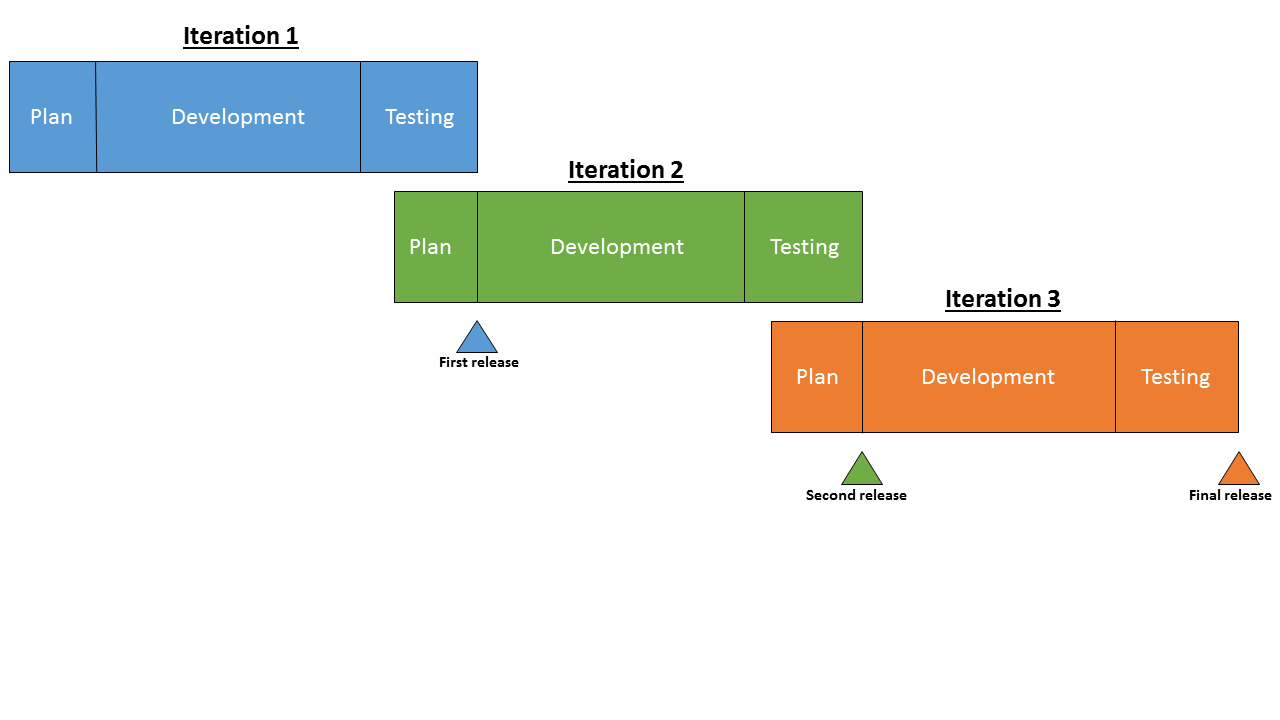 Universidad de Alcalá
20
Quality assurance
Use UML models as main notation 
Specific plan for each iteration: selecting use cases, functionalities and goals. 
Generation of acceptance test cases and test plan: parallel to specification (part of the analysis effort).
Not special diagrams or models for design except data model and description of information flow. 
Testing phase of each iteration: classical stages of testing plus phase of acceptance testing (real users: alpha or beta testing depending on…).
All tests documented together with testing procedures and reports on results.
Definition of configuration managemente and development environment
Universidad de Alcalá
21
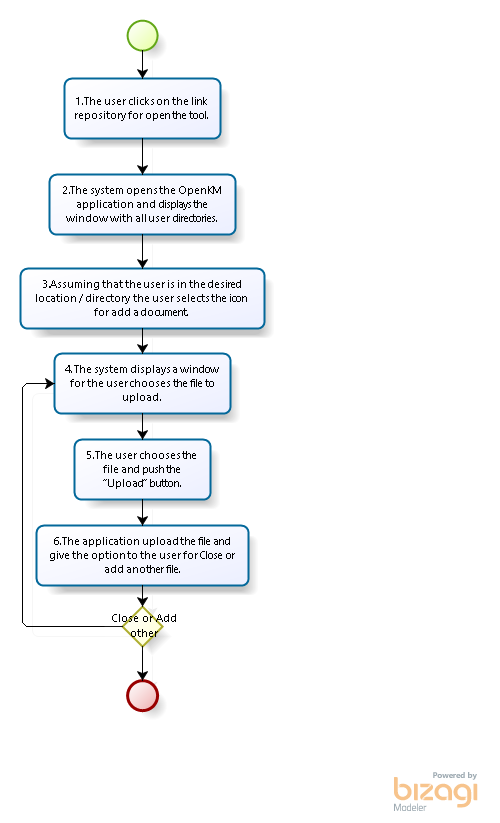 Sample Use case
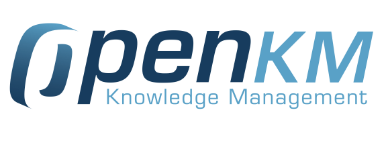 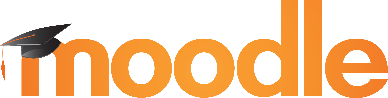 Add document to repository
Goal: The aim is to allow all users of the application use a document repository where they can access and store all documents that have important character within the field of the application
Universidad de Alcalá
22
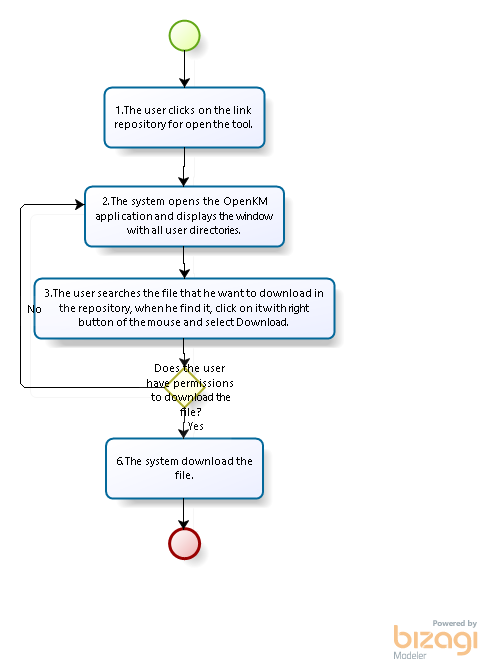 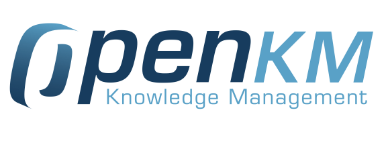 Sample Use case
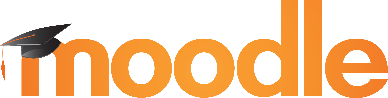 Download a document 
Goal: In this case, we are going to expose the function for download documents or files.
Universidad de Alcalá
23
Questions?
Thank you for your attention
Universidad de Alcalá
24